ГБОУ Гимназия №1562 им. А. Боровика
г. Москва
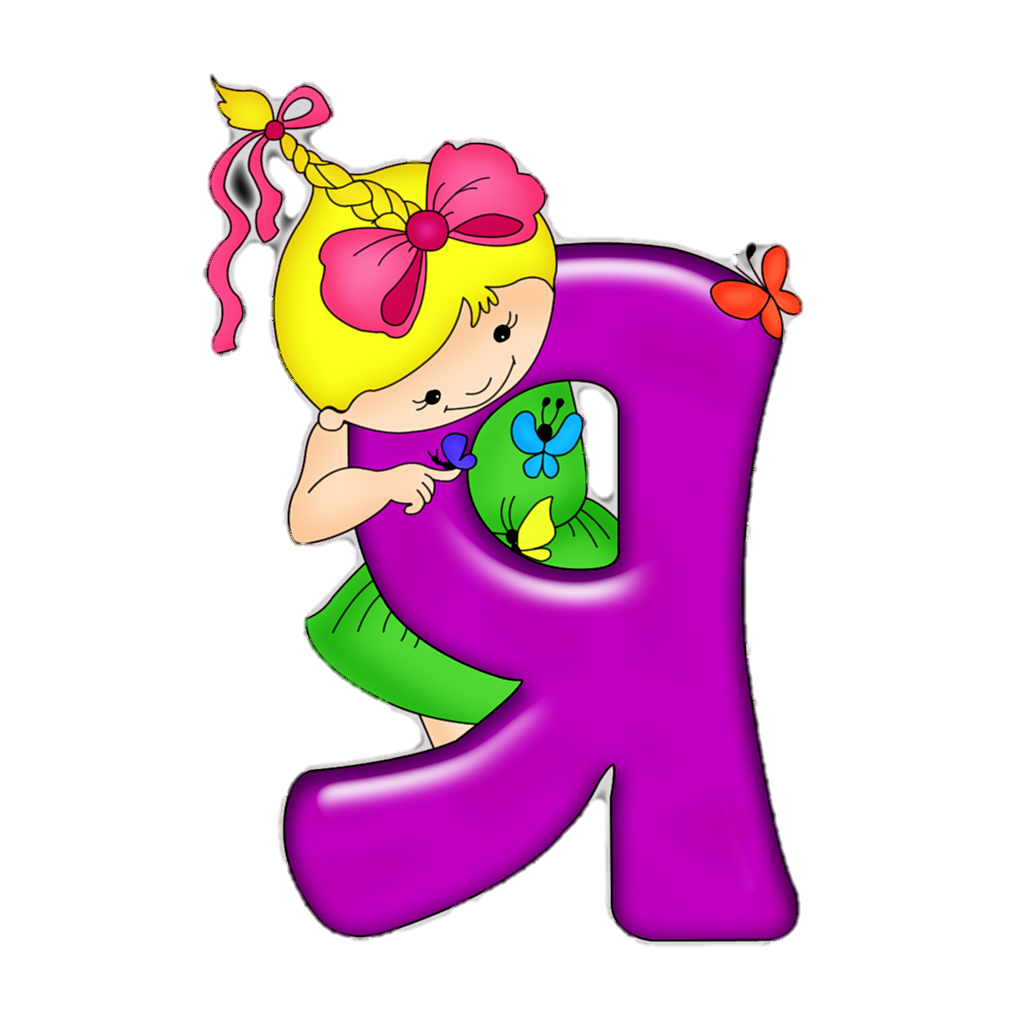 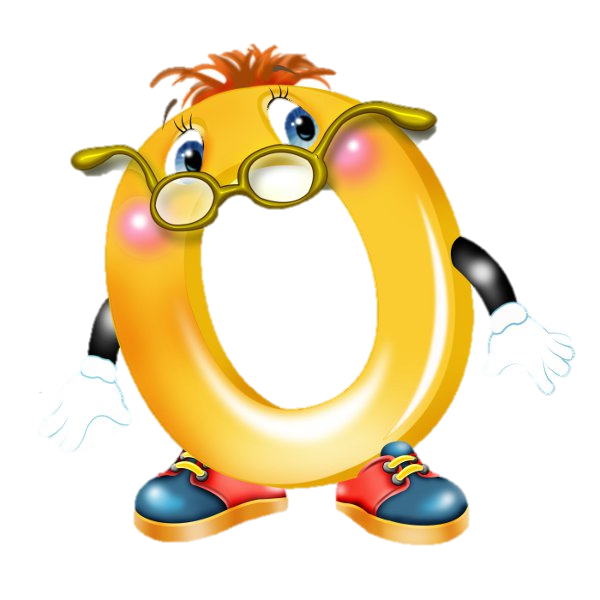 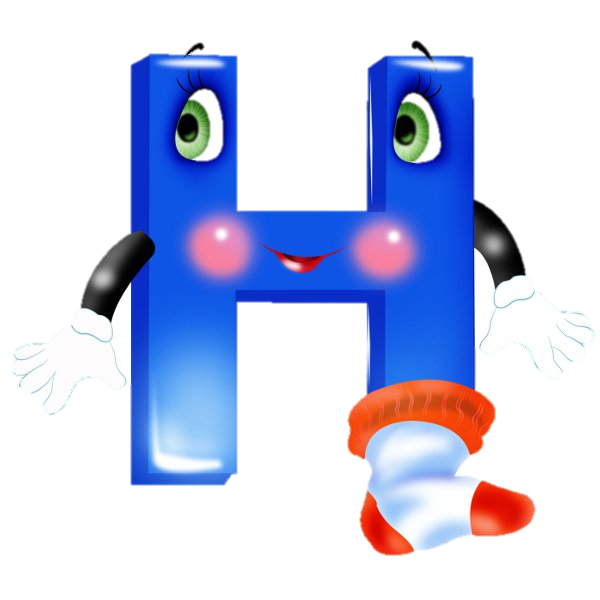 Урок- обобщение 
«Я, Ты, Он, Она»
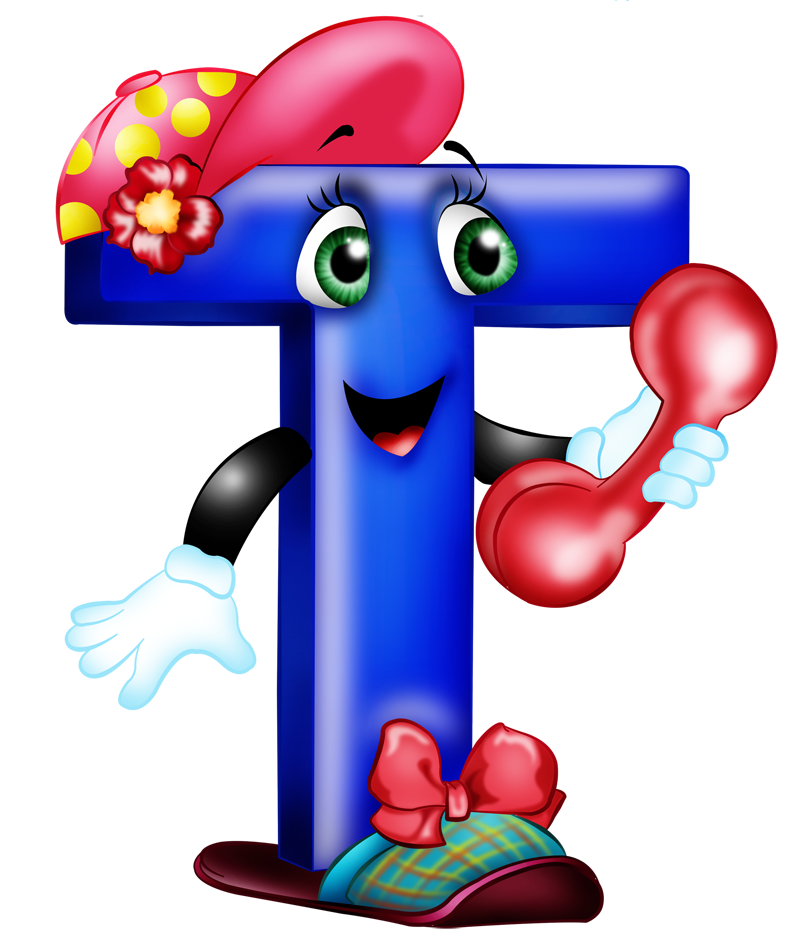 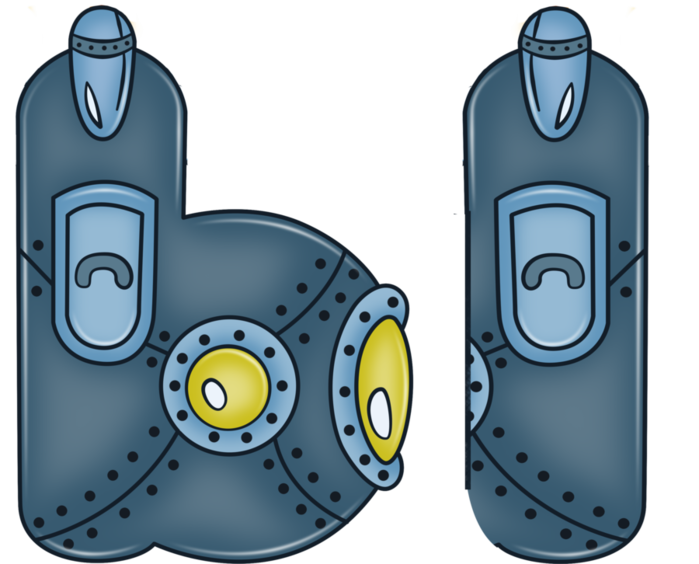 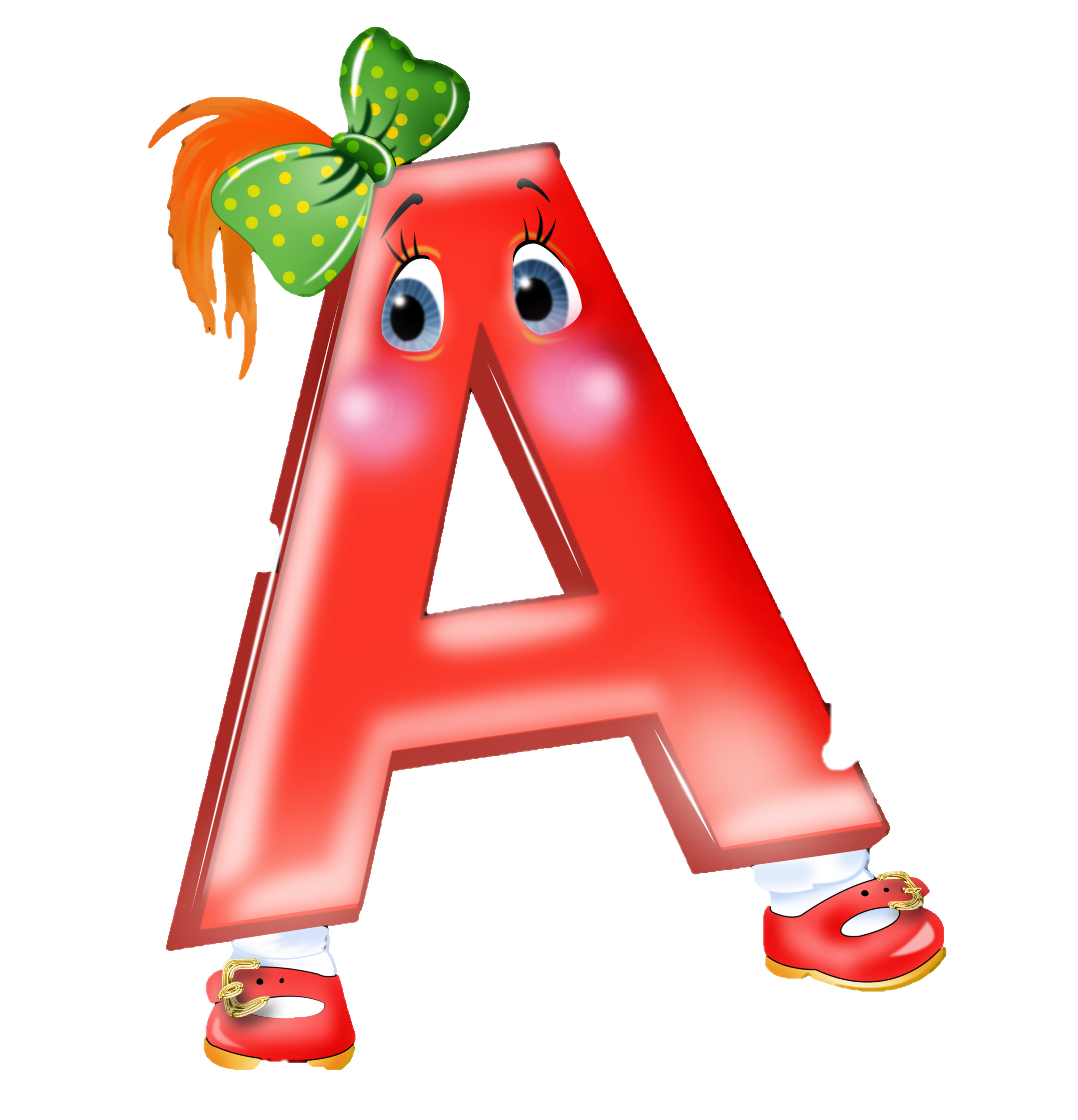 Автор-соствитель, 
учитель русского  языка и  литературы:
Корнилюк В. А,  Матевеева И.П.
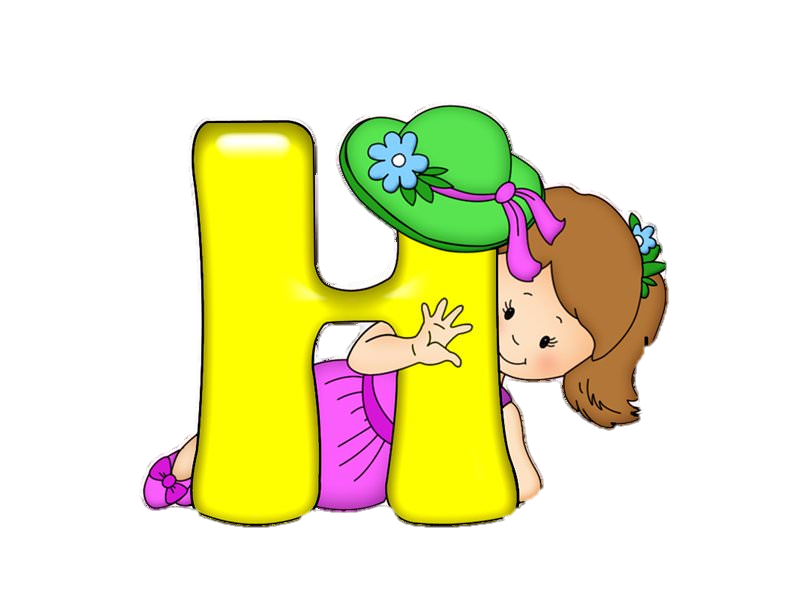 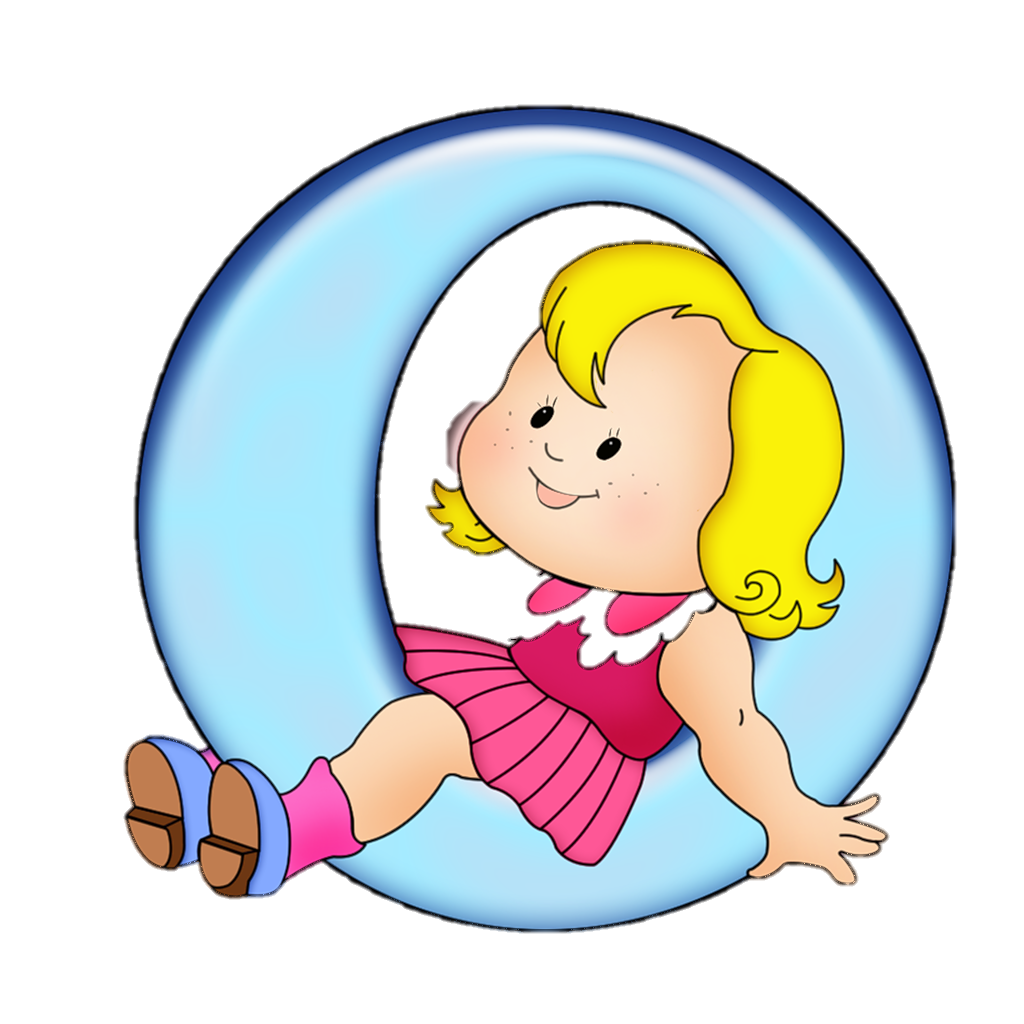 2016г.
Притча
1.Получив однажды сильный удар от огнива, кремень возмущенно спросил у обидчика: 
2. – С чего ты так набросилось на меня? 3.Я тебя знать не знаю. 4.Ты меня, видимо, с кем-то путаешь. 5.Оставь, пожалуйста, мои бока в покое. 6. Я никому не причиняю зла.
 7. – Не сердись попусту, сосед, – с улыбкой промолвило огниво в ответ. 8. – Если ты наберешься немного терпения, то вскоре увидишь, какое чудо я извлеку из тебя. 9. При этих словах кремень успокоился и стал терпеливо сносить удары огнива. 10. И наконец, из него был высечен огонь, способный творить подлинные чудеса. 11. Так терпение кремня было по заслугам вознаграждено.
Дорогу
 осилит идущий
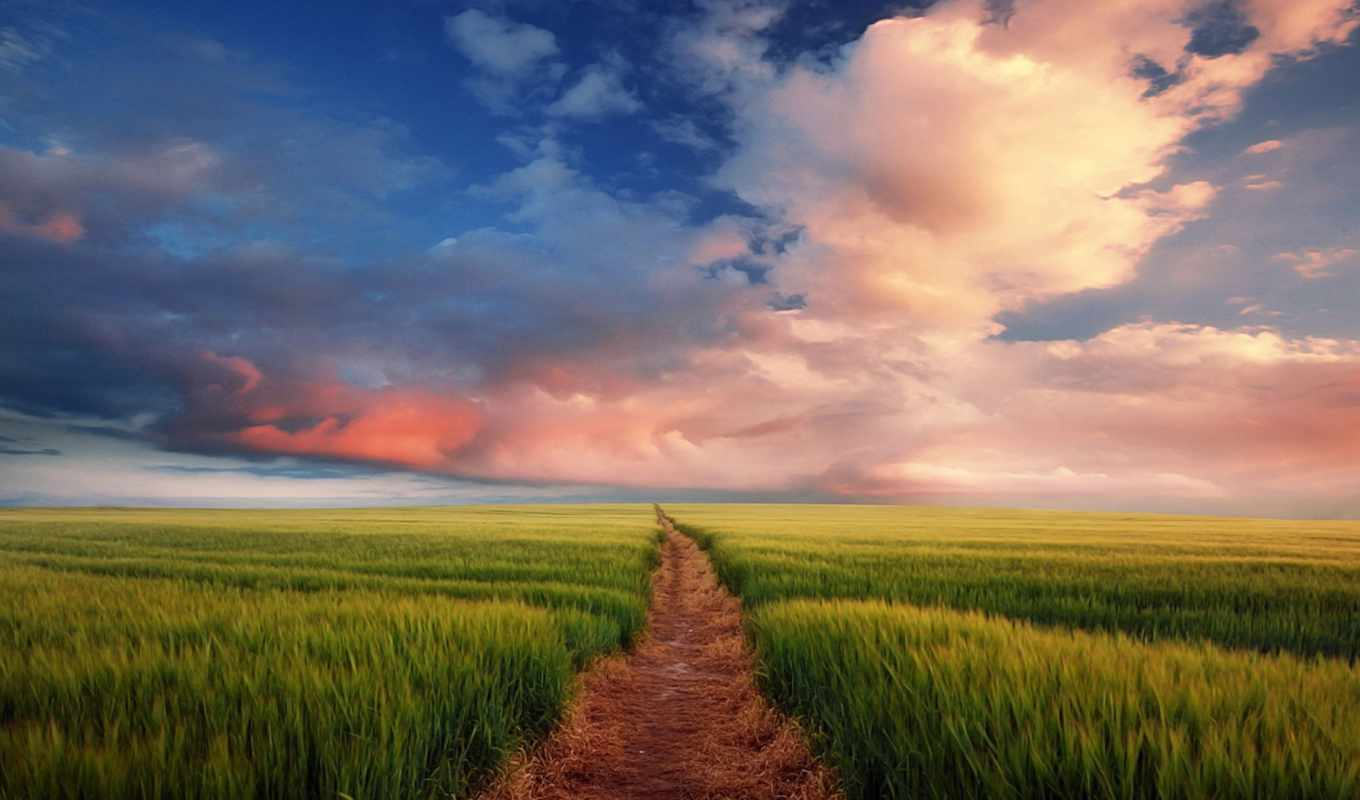 Дорога бесконечная
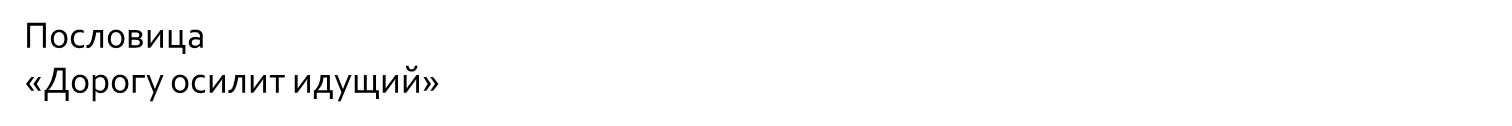 м
о
й
б
е
с
е
в
с
я
к
и
й
к
т
ы
р
й
о
о
т
о
т
и
н
к
т
о
с
ы
м
а
й
е
т
н
к
о
н
а
ш
о
н
и
ч
н
е
т
о
Ответьте на вопросы
1. Что такое местоимение? Назовите разряды местоимений.
2.Какие местоимения не склоняются?
3.Как образуются отрицательные местоимения? Неопределенные?
4.Какие местоимения пишутся через дефис?
5. Когда пишется НИ в отрицательных местоимениях? Когда НЕ?
6. В каких случаях НЕ и НИ в отрицательных местоимениях пишутся раздельно?
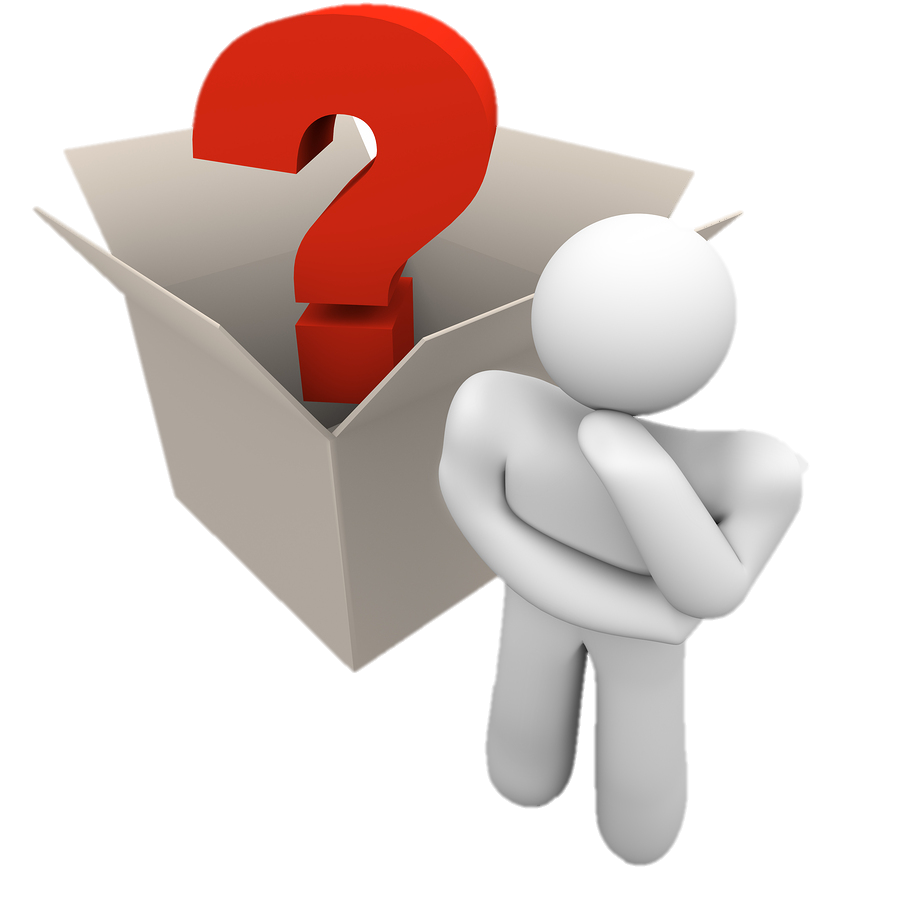 Найдите «лишнее» слово
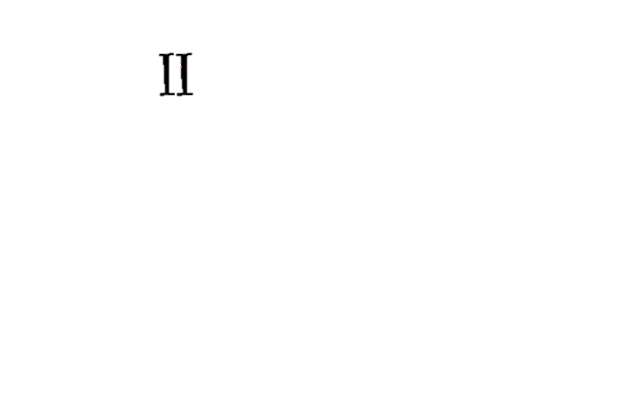 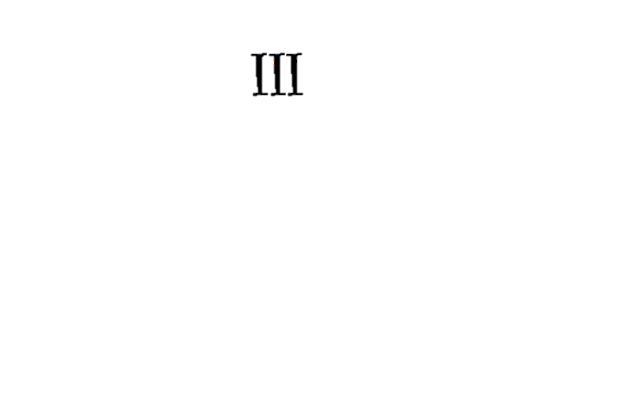 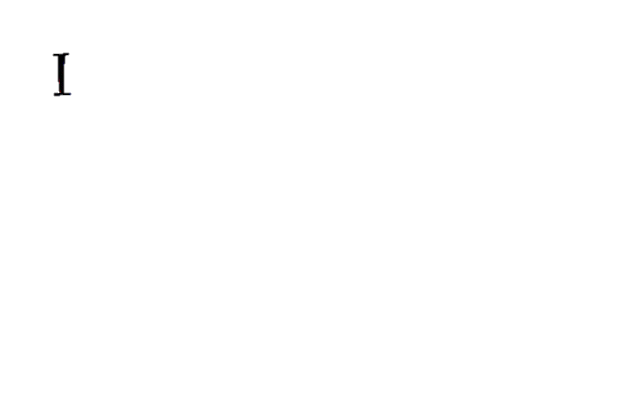 Всякий
Какой
Каждый
Самый
Никто
Ничто
Нечто 
Ничей
Мой 
Свой 
Всякий
Твой
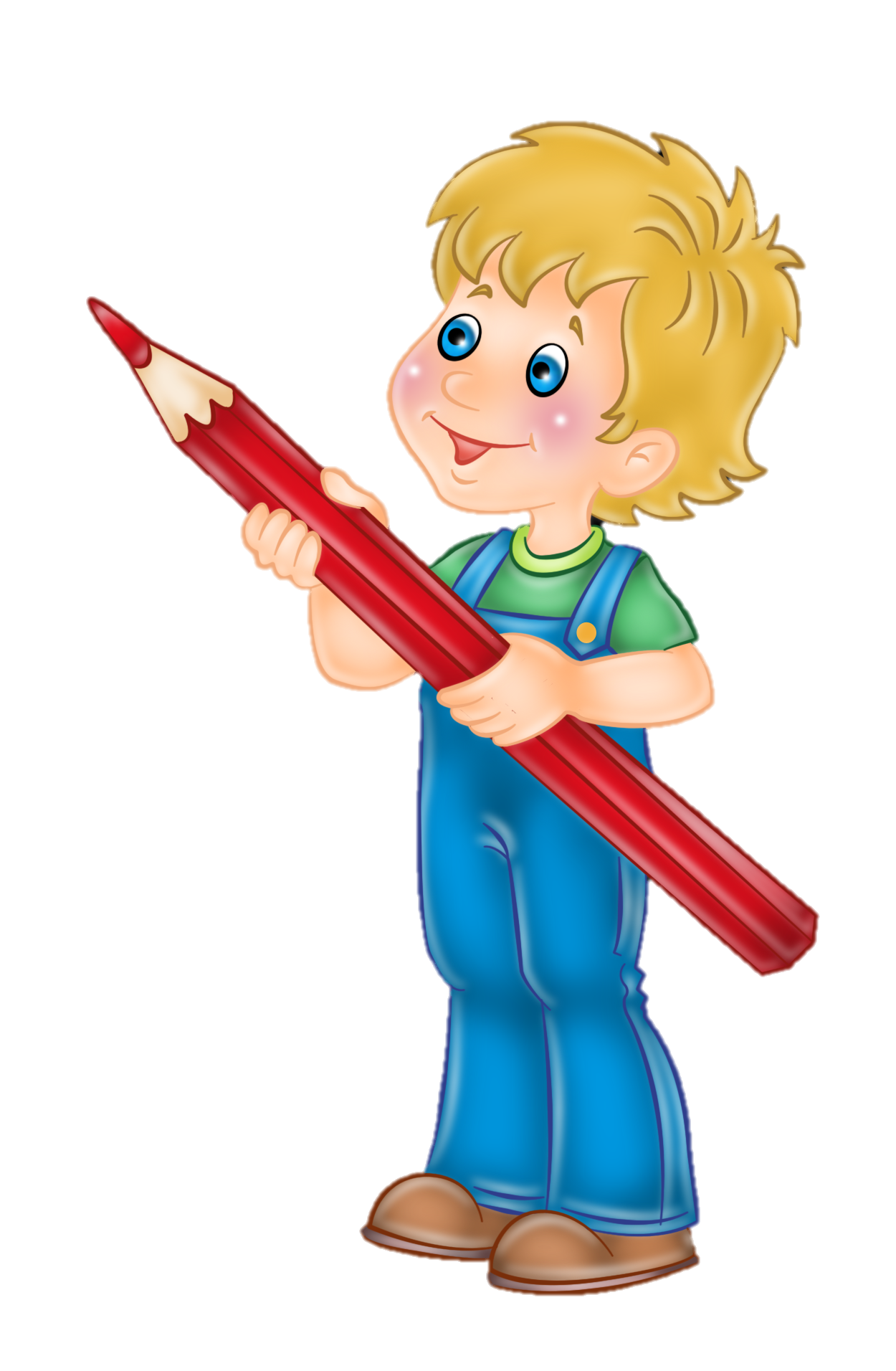 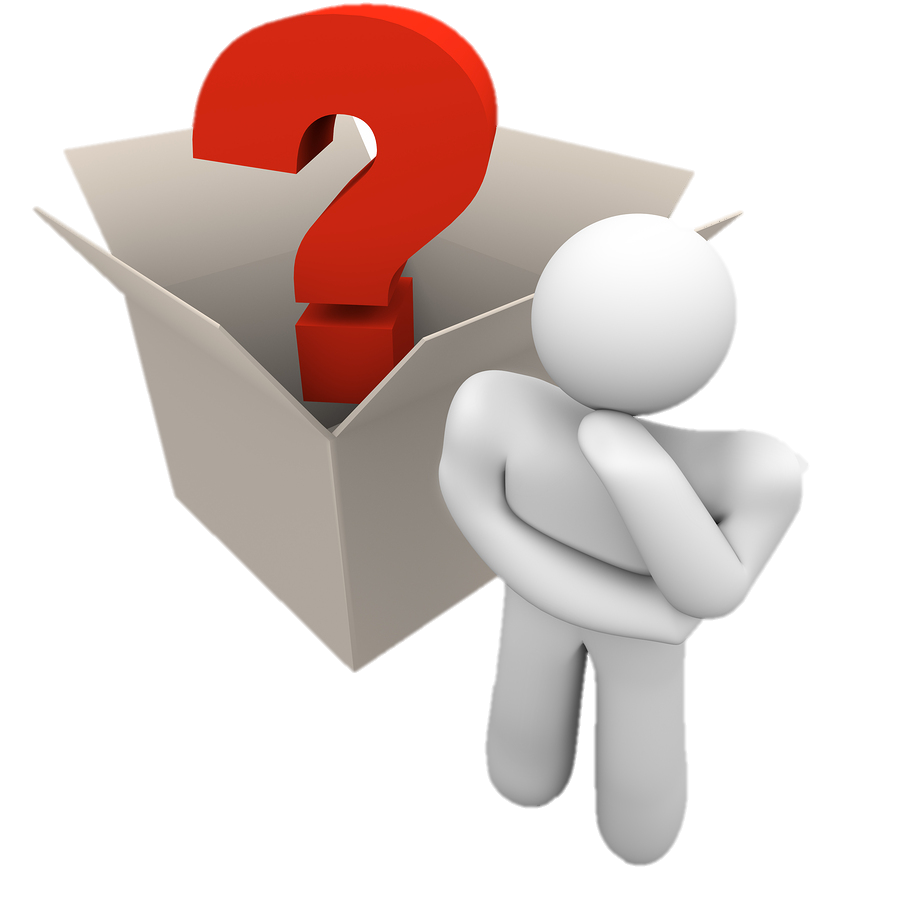 Найдите «лишнее» слово
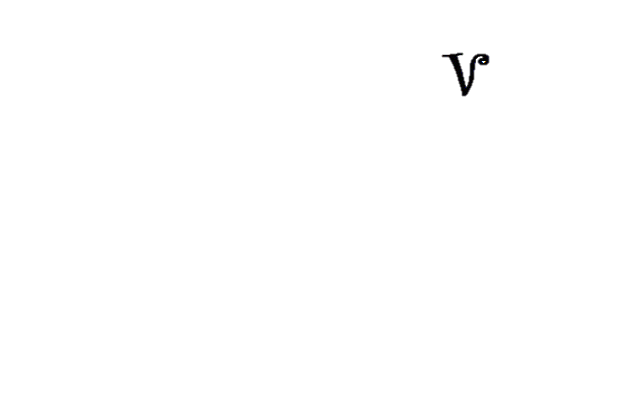 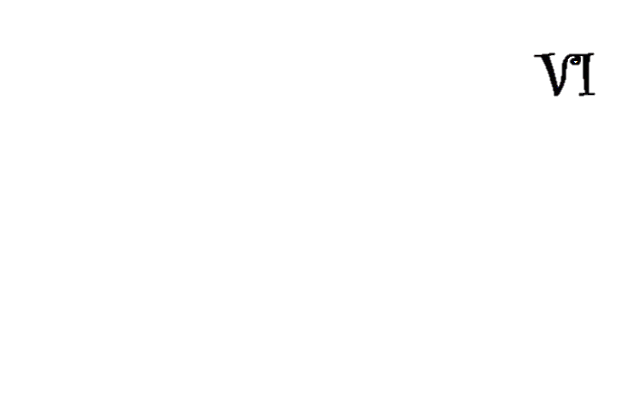 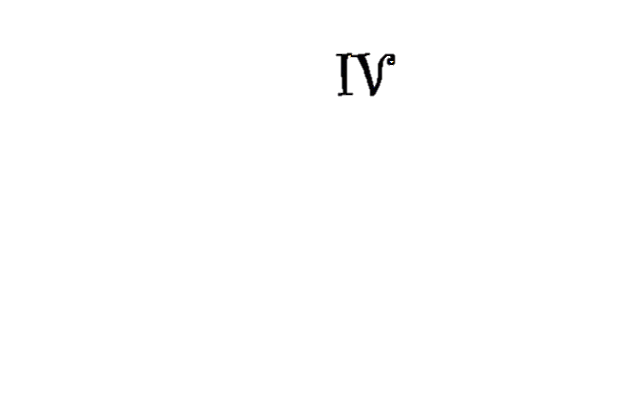 Некий 
Какой-либо 
Несколько
Какой
Некий 
Такой 
Столько
Этот
Какой 
Сколько
Несколько
Который
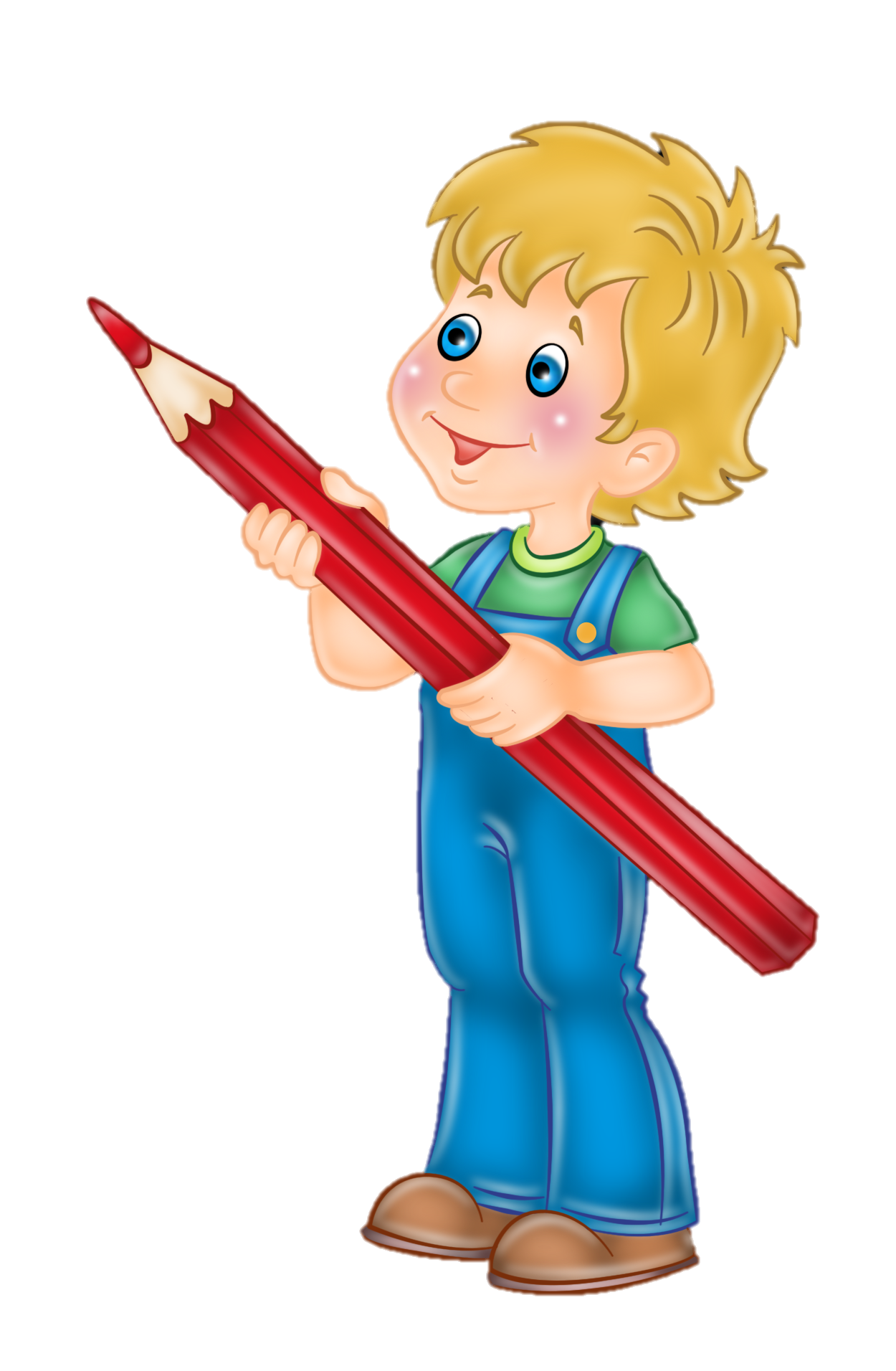 Правописание местоимений
Ничьего, ни в чём, нечего, ничего.
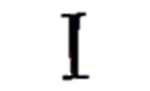 Никто, никого, не у кого, никому.
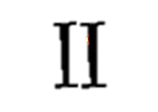 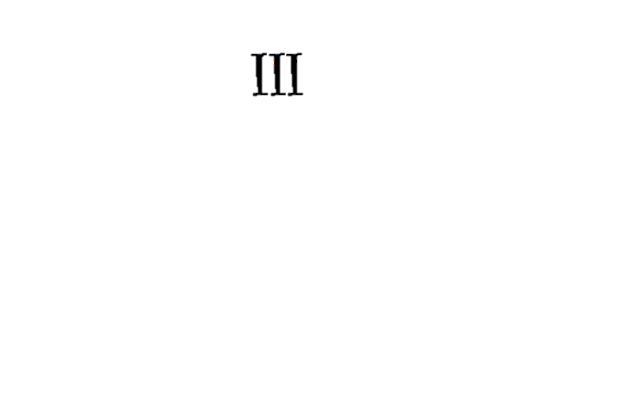 Ни на кого, никакого, никакой, не с кем.
Некоторое, нечто, какое-то, кое-что.
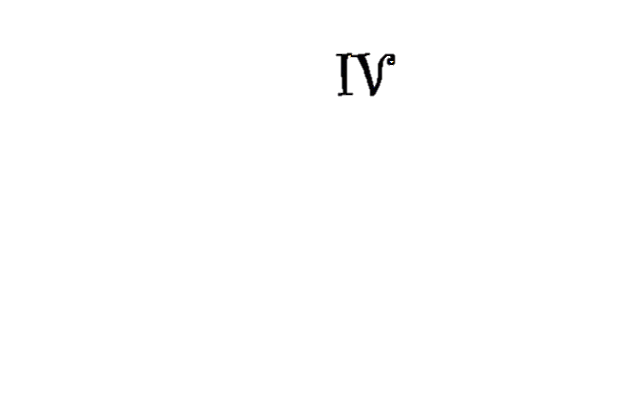 Кое-что, каким-то, несколько, какое-нибудь.
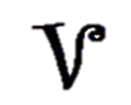 Чём-нибудь, какой-нибудь, что-то, чём-либо, что-то.
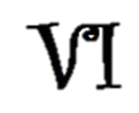 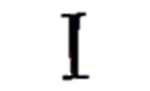 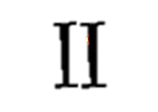 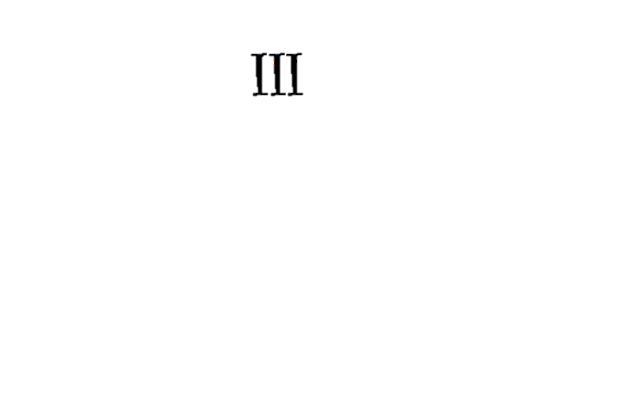 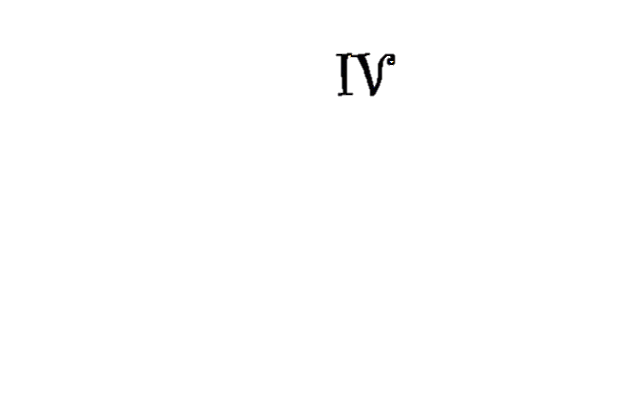 «Птицефабрика Э2»
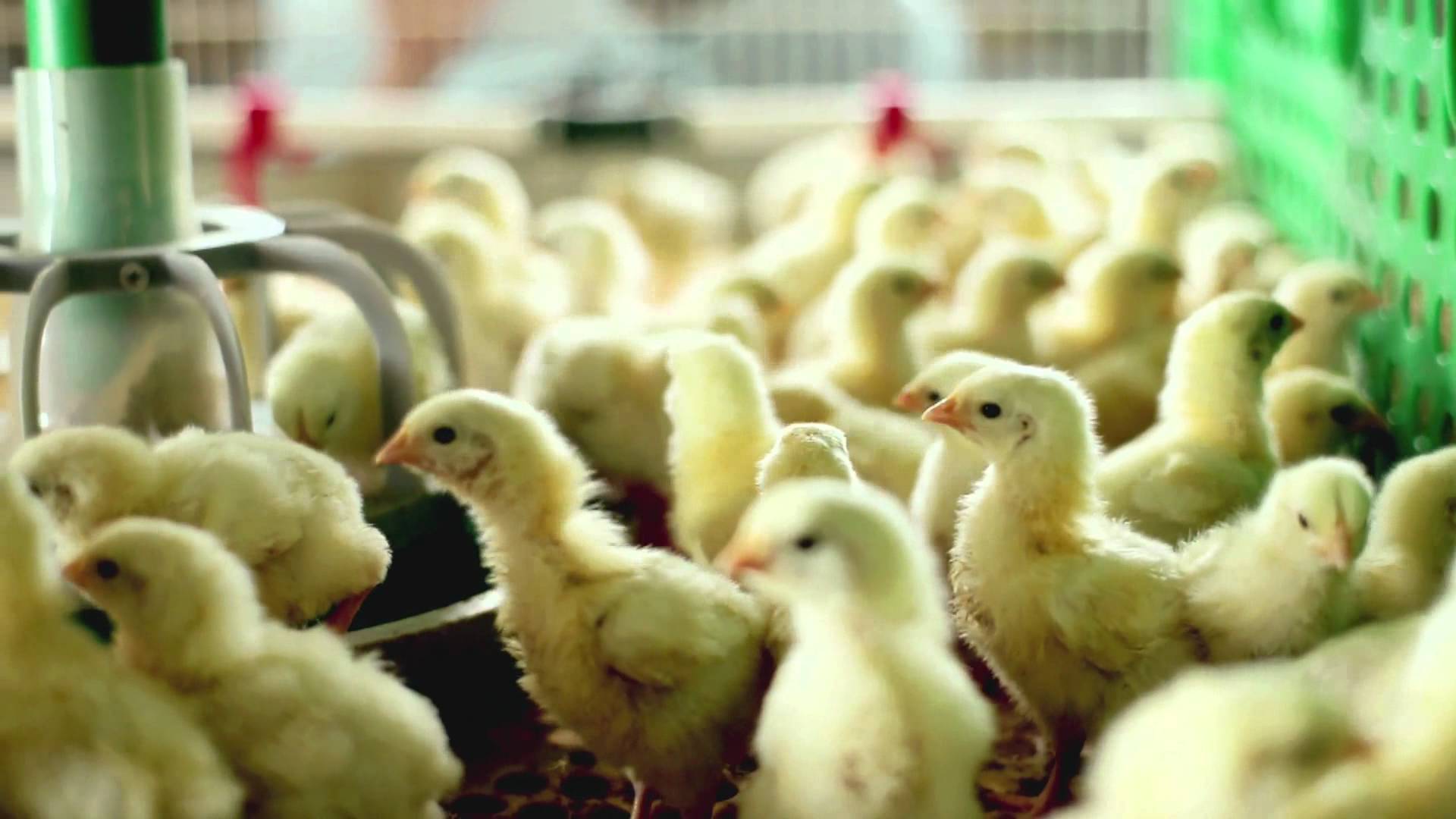 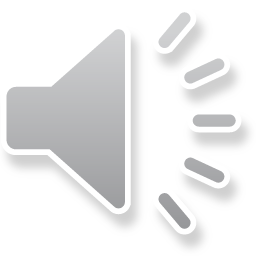 Притча
(1)Получив однажды сильный удар от огнива, кремень возмущенно спросил у обидчика: 
(2) – С чего ты так набросилось на меня?( 3)Я тебя знать не знаю. 4.Ты меня, видимо, с кем-то путаешь. 5.Оставь, пожалуйста, мои бока в покое. 6. Я никому не причиняю зла.
 7. – Не сердись попусту, сосед, – с улыбкой промолвило огниво в ответ. 8. – Если ты наберешься немного терпения, то вскоре увидишь, какое чудо я извлеку из тебя. 9. При этих словах кремень успокоился и стал терпеливо сносить удары огнива. 10. И наконец, из него был высечен огонь, способный творить подлинные чудеса. 11. Так терпение кремня было по заслугам вознаграждено.
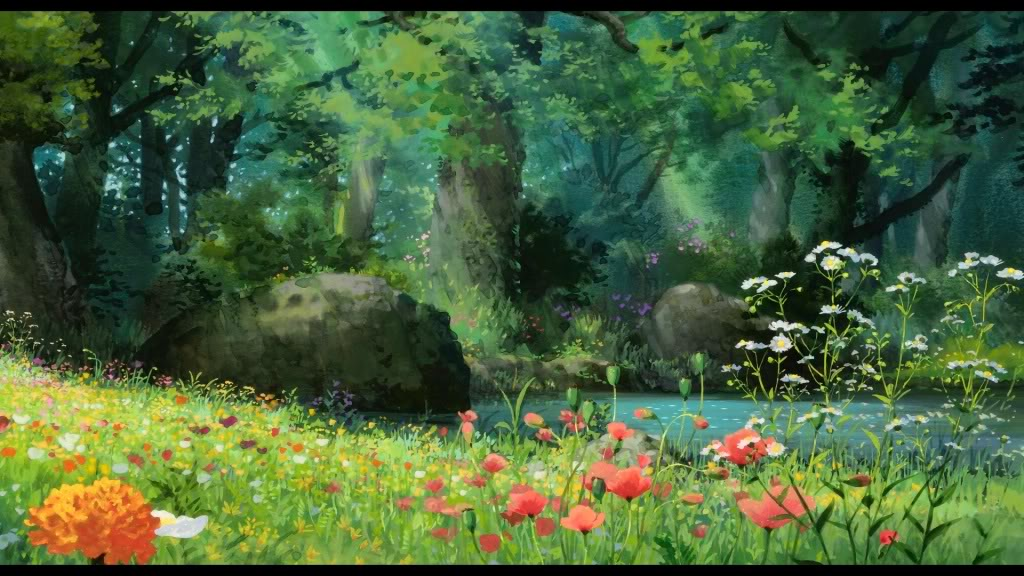 Корень учения горек, а плод его сладок.
Домашнее задание
Стр. 297, Упр. 95.
№1 – задание 4
№2,3 – задание 1
№4 – задание 2
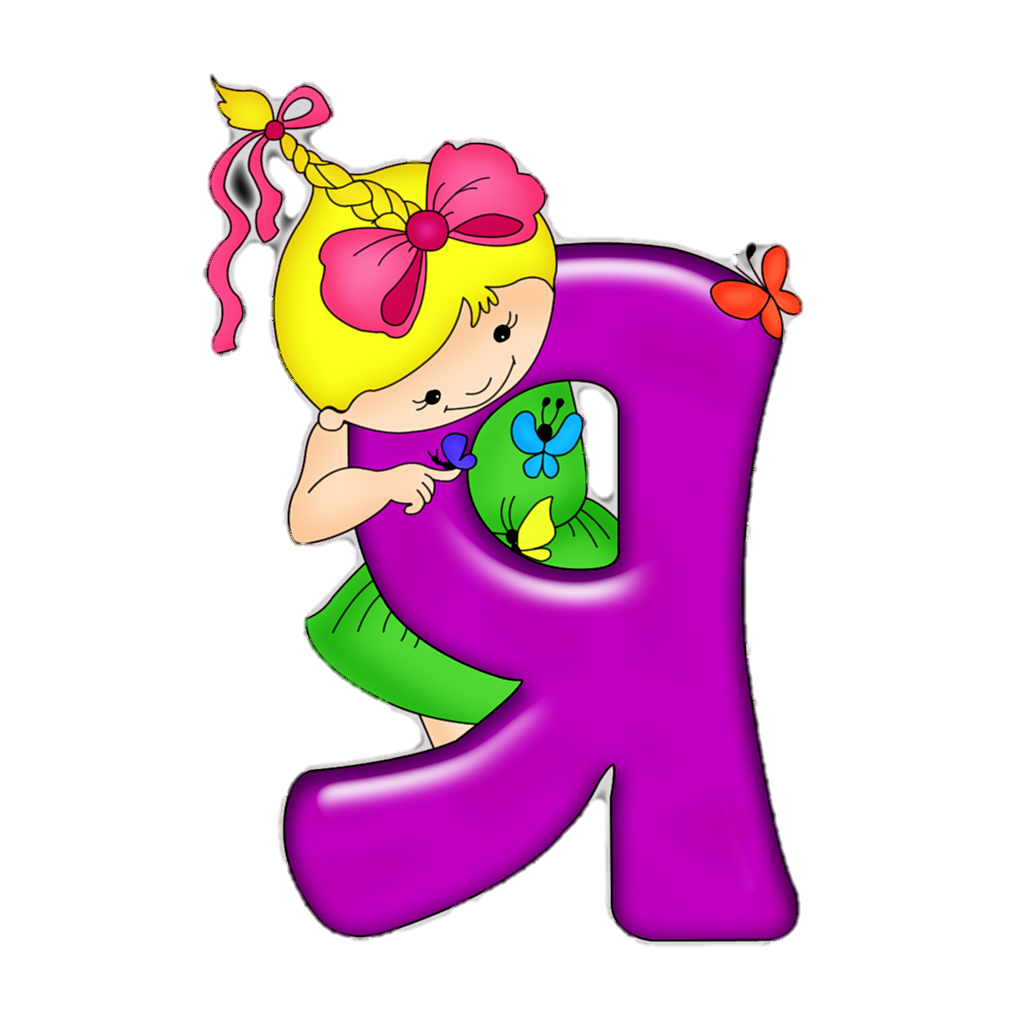 БЛАГОДАРИМ 
ЗА
ВНИМАНИЕ!
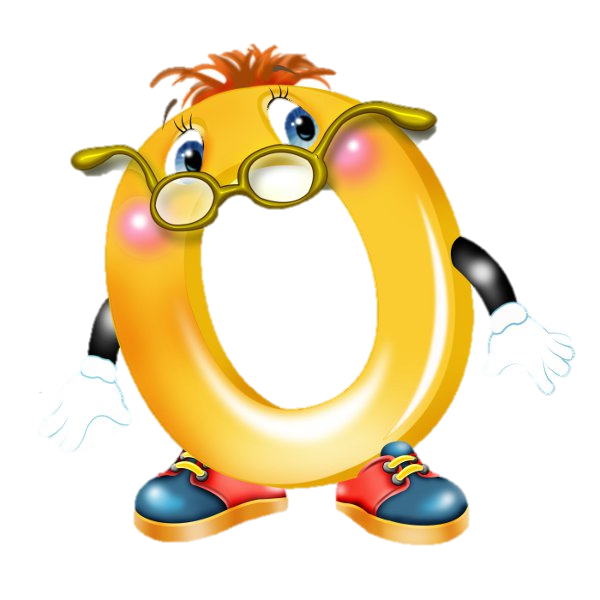 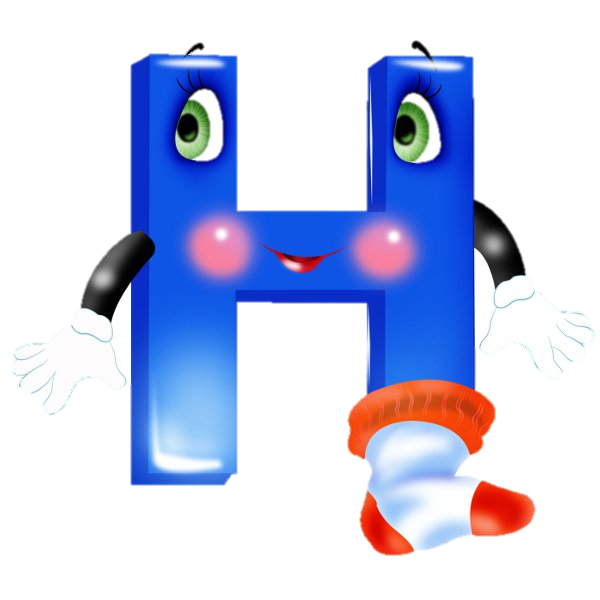 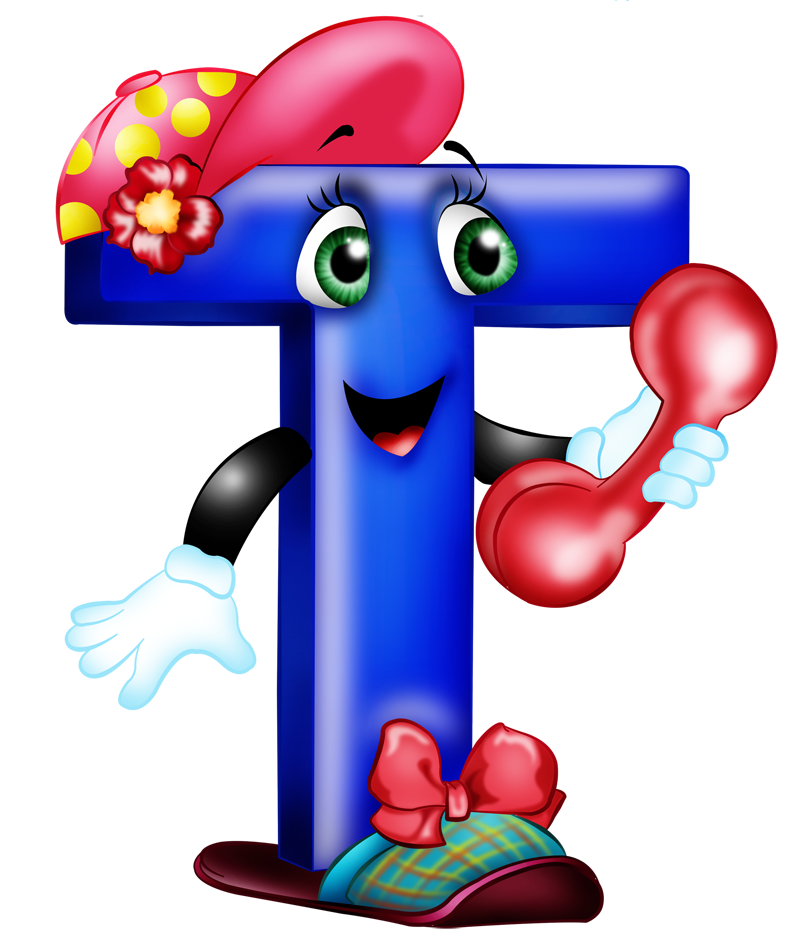 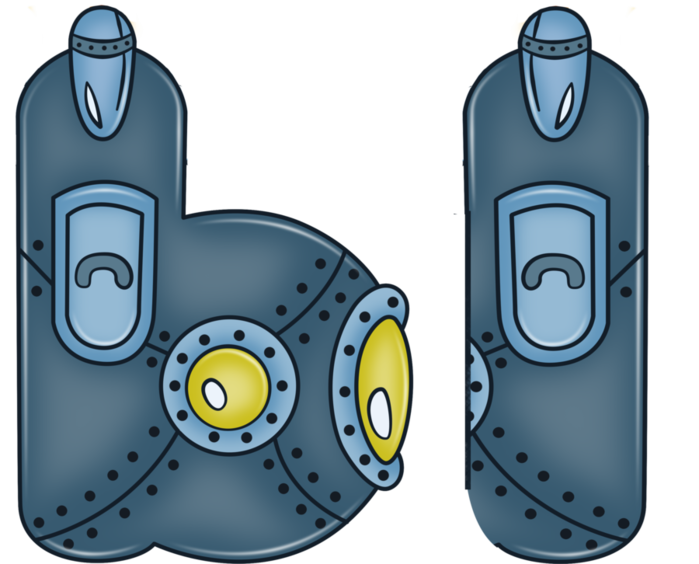 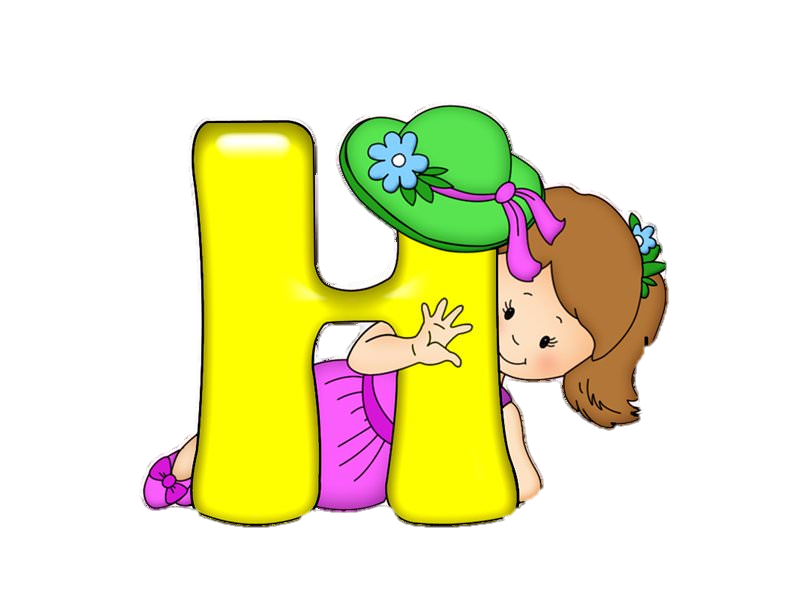 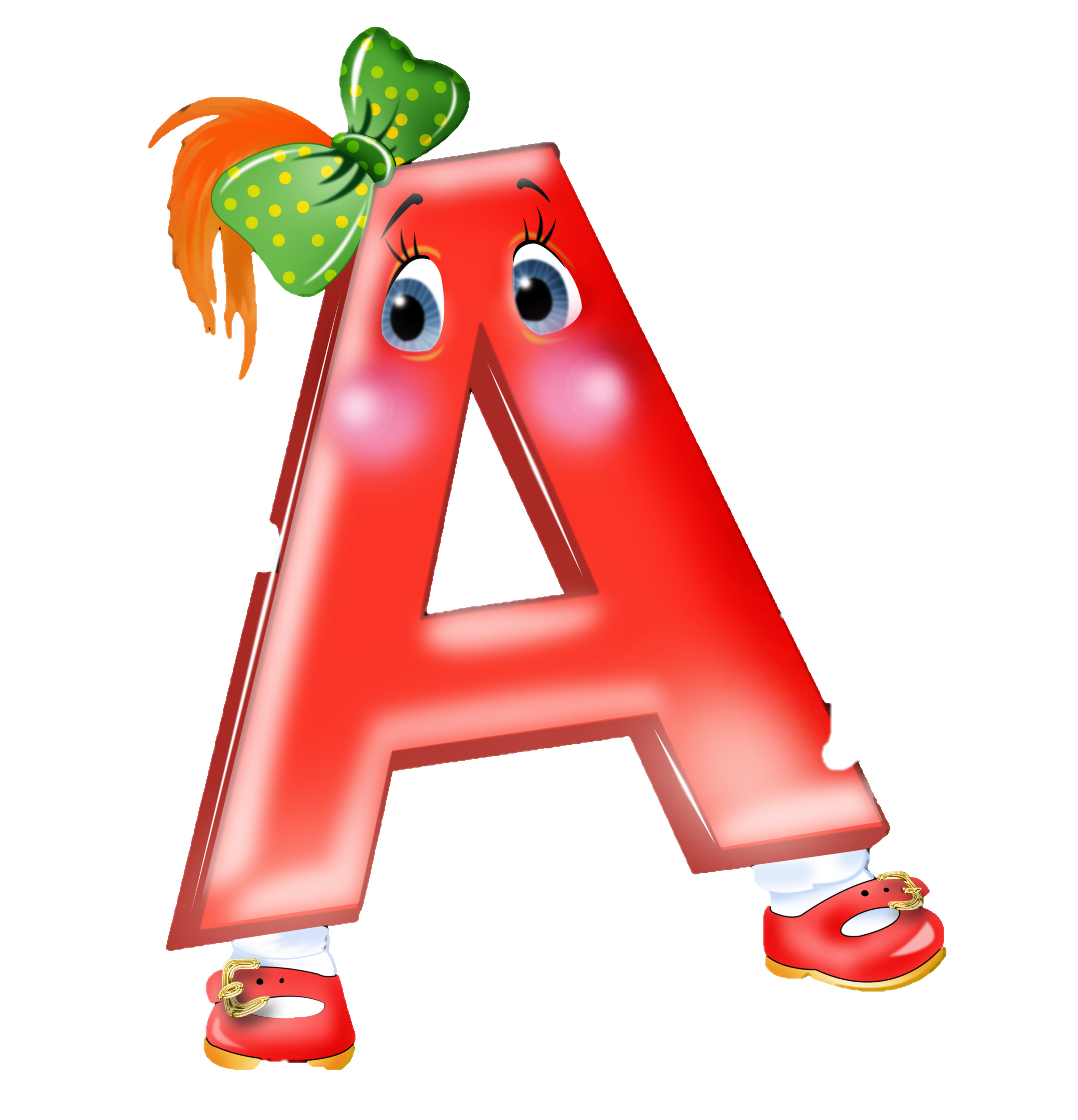 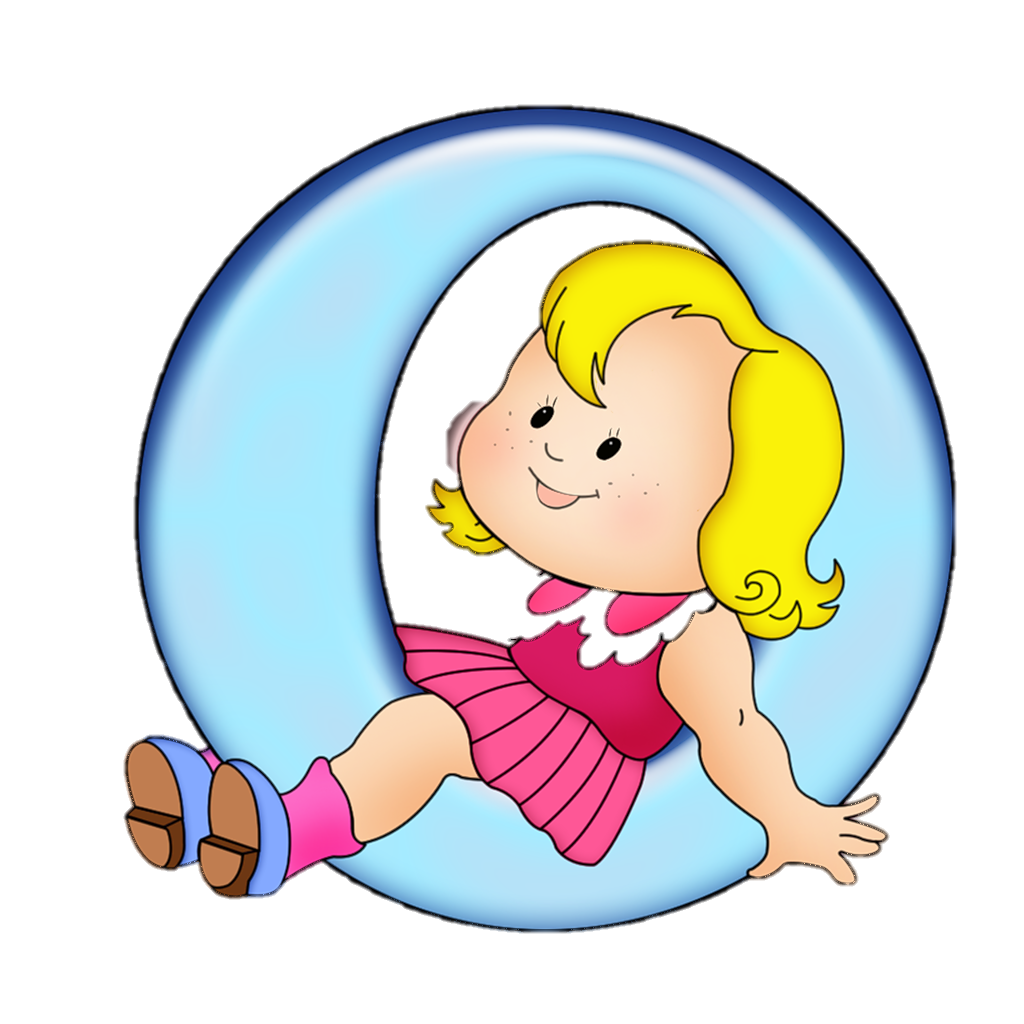